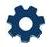 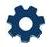 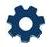 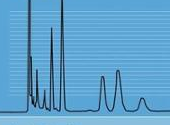 General Chemistry
Chem 101
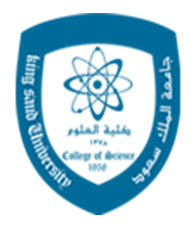 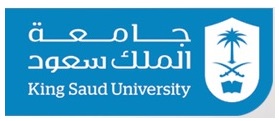 Homework 4
Name:

ID Number:

Section:
Question 1

Calculate the volume (in liters) occupied by 2.12 moles of nitric oxide (NO) at 6.54 atm and 76oC.
Question 2

What is the volume (in liters) occupied by 49.8 g of HCl at STP?
Question 3

A sample of oxygen gas initially at 0.97 atm is cooled from 21oC to -68oC at constant volume. What is its final pressure (in atm)?
Question 4

A gas initially at 4.0 L, 1.2 atm, and 66oC undergoes a change so that its final volume and temperature are 1.7 L and 42oC. What is its final pressure? Assume the number of moles remains unchanged.
Question 5

What is the density (in g/L) of uranium hexafluoride (UF6) at 779 mmHg and 62oC?
Question 6

The density of a gaseous organic compound is 3.38 g/L at 40oC and 1.97 atm. What is its molar mass?
Question 7

H2 gas generated when Ca metal reacts with water is collected over water. The volume of gas collected at 30°C and pressure of 988 mmHg is 641 mL. What is the mass (in grams) of the H2 gas obtained? The pressure of water vapor at 30°C is 31.82 mmHg.
Question 8

It takes 192 s for an unknown gas to effuse through a porous wall and 84 s for the same volume of N2 gas to effuse at the same temperature and pressure. What is the molar mass of the unknown gas?
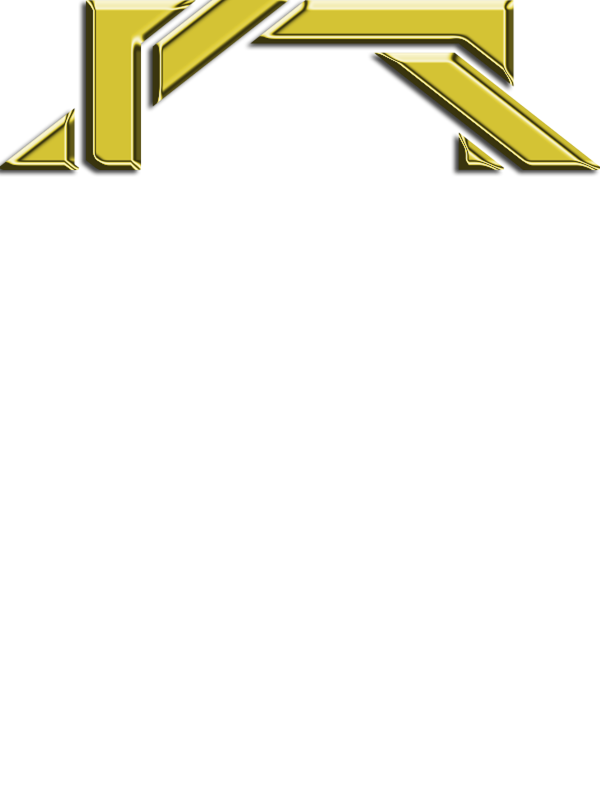 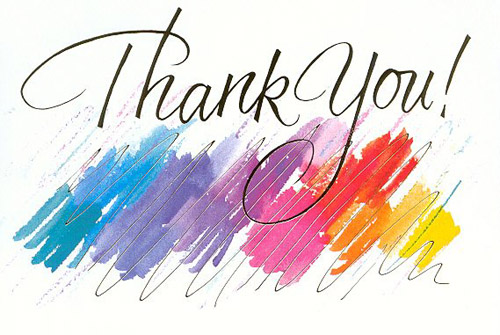 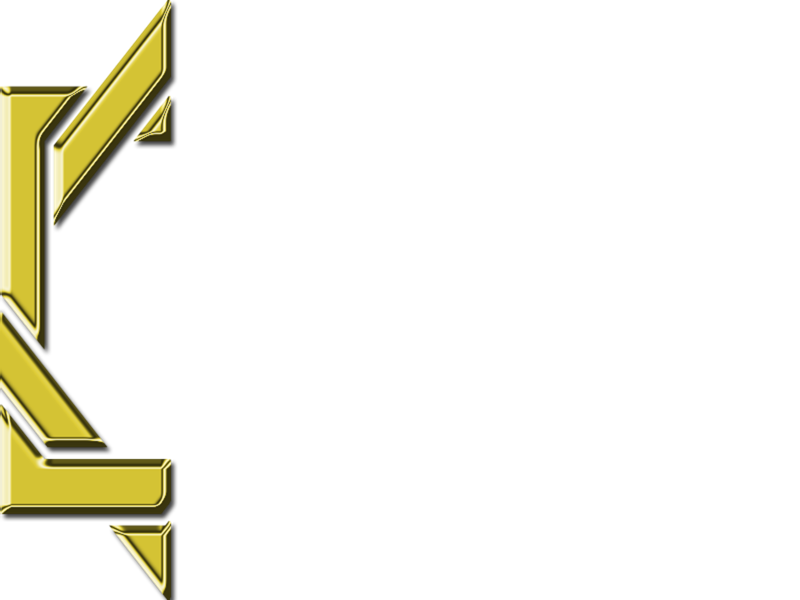 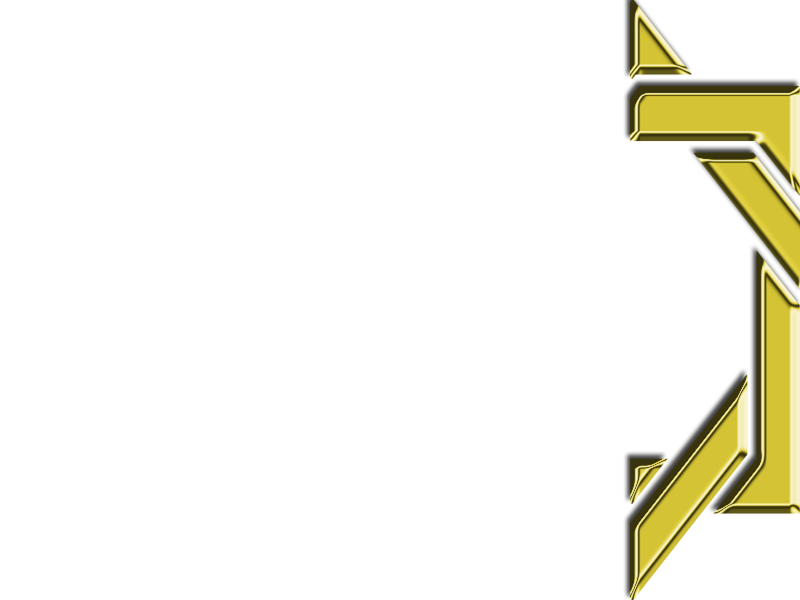 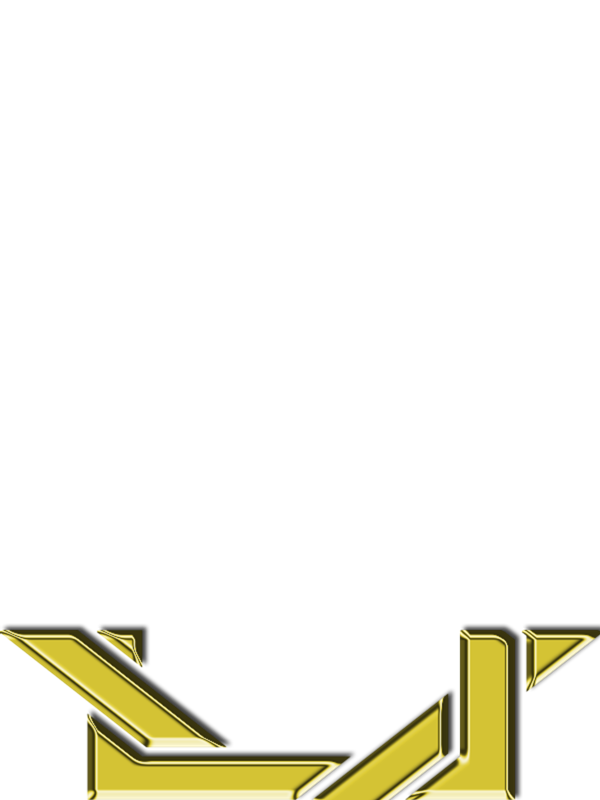